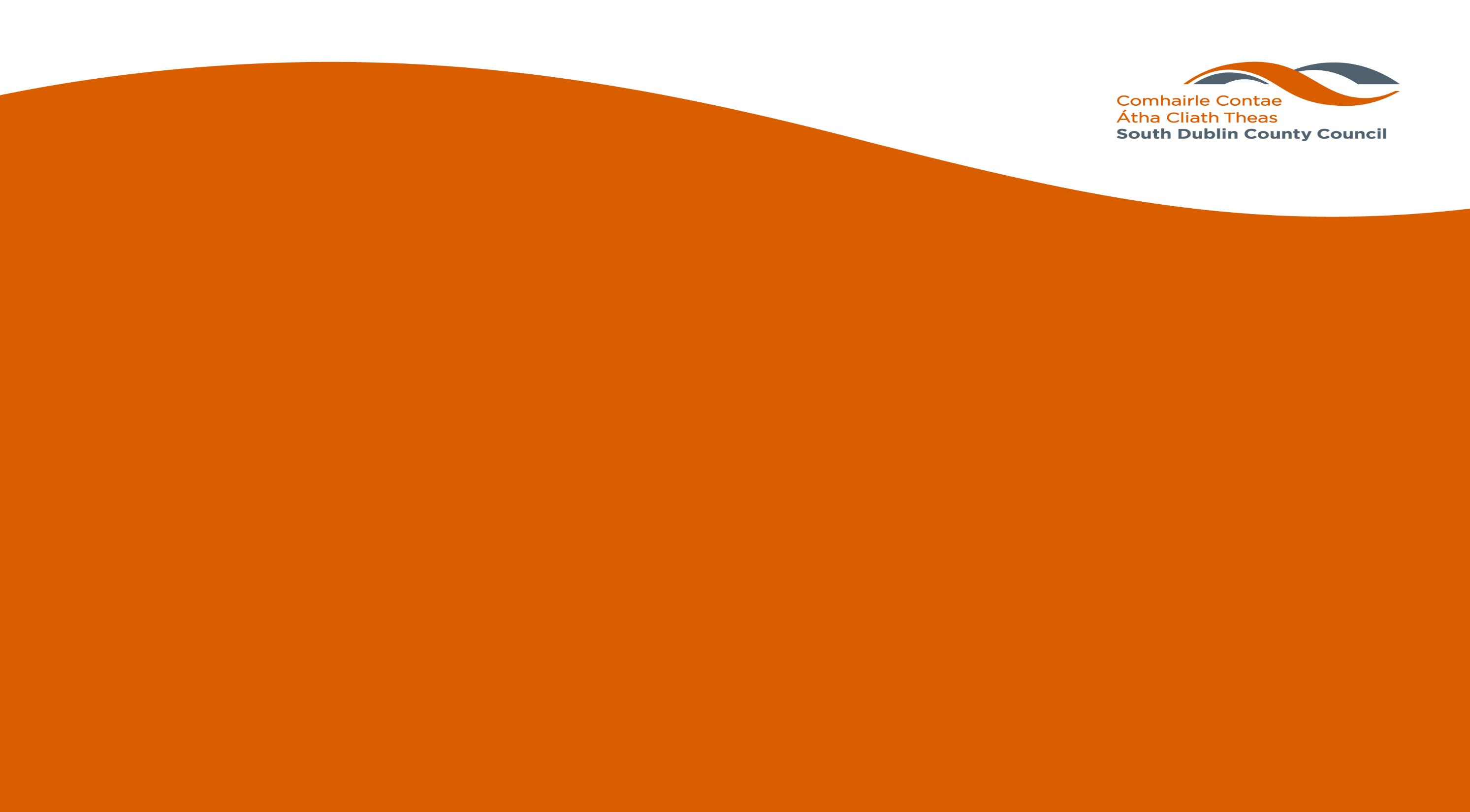 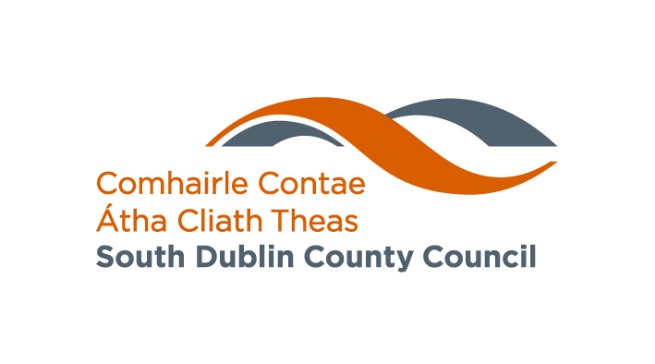 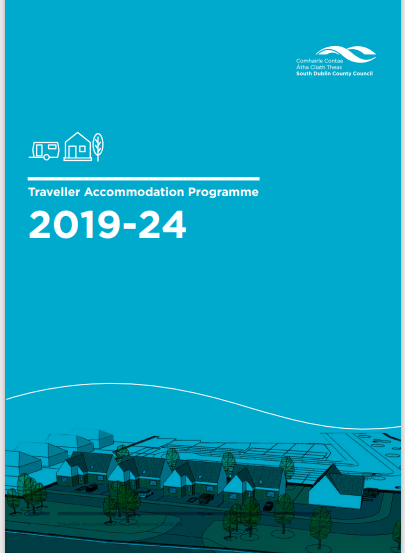 TAP Progress Report UpdateFebruary 2024-April 2024LTACC Meeting4th April  2024
LTACC April Update
LTACC April Update